How to save an image on Google Drive
Step One: Go to Chrome
Step Two: Go to Drive
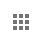 Click the              to access your google apps.



Click Google Drive
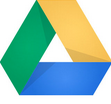 Click Create
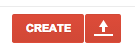 Choose Folder

Name it: Pictures


This is where you will save all your pictures.
Go to Google Search
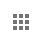 Click the              to access your google apps.


Click Google Search



 Click images
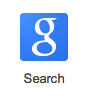 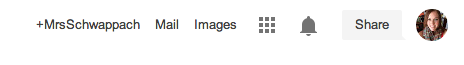 Find an image you would like to save.
Put your curser over the picture you want and push the right black button on your mouse. 

This screen will pop up.

Click Save image as.
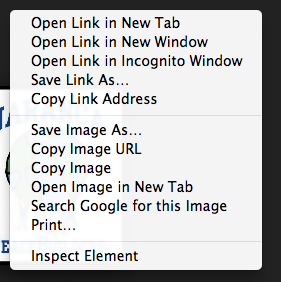 Rename your image.
Make sure to leave .jpg on the end of the picture if it is there. 

Save it to Google Drive, Pictures.